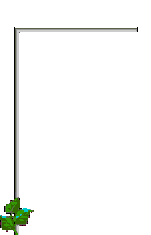 Chào mừng quý thầy, cô về dự giờ thăm lớp
Thủ công
Bài 17: Cắt, dán chữ :
VUI VẺ
Bài 17: Cắt, dán chữ : VUI VẺ
Bài 17: Cắt, dán chữ : VUI VẺ
Bài 17: Cắt, dán chữ : VUI VẺ
Bài 17: Cắt, dán chữ : VUI VẺ
Bài 17: Cắt, dán chữ : VUI VẺ
Bài 17: Cắt, dán chữ : VUI VẺ
Bài 17: Cắt, dán chữ : VUI VẺ
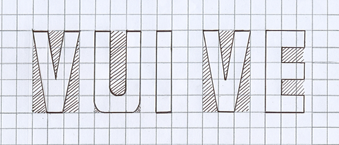 Bài 17: Cắt, dán chữ : VUI VẺ
TIÊU CHÍ ĐÁNH GIÁ
* Đủ số lượng chữ ( 5 chữ ) và dấu hỏi
* Kích thước : - Chiều dài 5 ô
			        - Chiều rộng : Chữ I  là 1ô, chữ V là 3 ô, chữ U là 3 ô, chữ E là 2 ô rưỡi
* Cách dán : - Mỗi chữ cái cách nhau 1 ô, 
			      - Chữ VUI và chữ VẺ cách nhau 2 ô			
				- Dấu hỏi ở trên chữ E
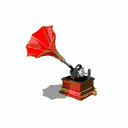 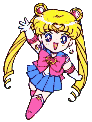 Chúc các em
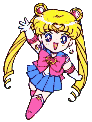 Chăm ngoan , học giỏi
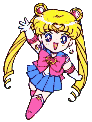 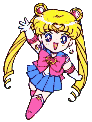 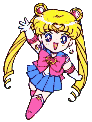 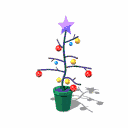 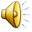